Тема проекта:ФОНЕМАТИЧЕСКИЙ СЛУХ КАК СРЕДСТВО ФОРМИРОВАНИЯ ЗВУКОВОГО АНАЛИЗА И СИНТЕЗА
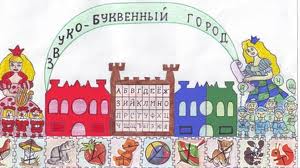 Автор: Наноян Ю.И
Основополагающий вопрос:какова роль развития фонематического слуха в формировании звукового анализа и синтеза у детей с ОНР? Учебные вопросы:Как помочь ребёнку в формировании фонематического слуха и восприятия?Какую роль играют игры в формировании звукового анализа и синтеза?Как помочь родителям в овладении звуковым анализом и синтезом у детей дома?
Участники: 
Логопед, дети, воспитатель
Дидактические цели проекта:-развитие фонематического СЛУХА у детейДЛЯ ОВЛАДЕНИЯ ЗВУКОВЫМ АНАЛИЗОМ И СИНТЕЗОМ
Методические задачи:
-развитие ГРАФИЧЕСКИХ  НАВЫКОВ У ДЕТЕЙ;
-развитие слухового восприятия неречевых звуков;
-развитие фонематического СЛУХА для овладения звукового анализа и синтеза;
-создание картотеки игр для развития фонематического восприятия
ИГРОВЫЕ ЗАДАНИЯ ДЕТЯМ :НАЙДИ ГДЕ БУКВА ПРАВИЛЬНО НАПИСАНА, А ГДЕ НЕТ
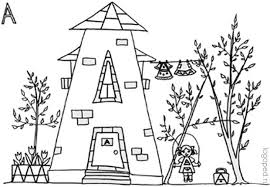 ОПРЕДЕЛИ МЕСТО ЗВУКА В СЛОВЕ
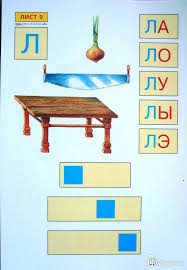 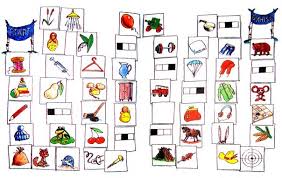 Подбери схему к слову
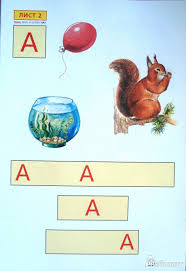 Составь слово
Найди слог к картинке
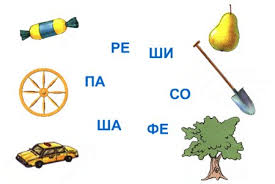 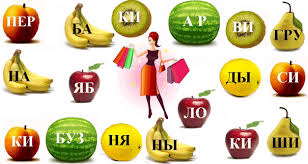 Дополни предложения
Реши ребус
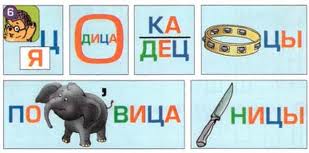 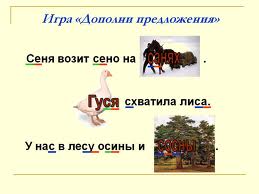 Этапы и сроки проведения проекта:ОРГАНИЗАЦИОННЫЙ ЭТАП:-ОБСЛЕДОВАНИЕ ФОНЕМАТИЧЕСКОГО СЛУХА У ДЕТЕЙ;-ПОДОБРАТЬ ИГРЫ, ПОСОБИЯ, ИНТЕРАКТИВНЫЕ ИГРЫ НА КОМПЬЮТЕРЕ ПО ДАННОЙ ТЕМЕ;-ИЗУЧЕНИЕ ЛИТЕРАТУРЫ ПО ДАННОЙ ТЕМЕОСНОВНОЙ ЭТАП:-ПРОВЕДЕНИЕ ЗАНЯТИЙ ПО ФОРМИРОВАНИЮ ФОНЕМАТИЧЕСКОГО СЛУХА И ВОСПРИЯТИЯ;-ОБУЧЕНИЕ ВОСПИТАТЕЛЕЙ И РОДИТЕЛЕЙ ПО ДАННОЙ ПРОБЛЕМЕ ЗАКЛЮЧИТЕЛЬНЫЙ ЭТАП:-ПОДВЕДЕНИЕ ИТОГА РАБОТЫ ; -ОПРЕДЕЛЕНИЕ ЭФФЕКТИВНОСТИ РАБОТЫ ПО ФОРМИРОВАНИЮФОНЕМАТИЧЕСКОГО СЛУХА И ВОСПРИЯТИЯ ; -РАЗМЕЩЕНИЕ НА САЙТЕ  КОНСПЕКТОВ, ПЛАНОВ, ДИДАКТИЧЕСКИХ ИГР ПО ТЕМЕ
Состав УМК:-Дидактические игры и пособия;-Интерактивные игры для компьютера-тетради для домашних заданий-тетрадь взаимосвязи с воспитателем-презентации-публикация(буклет)-задания для интерактивной доски
Использованные источники информации:
-Актуальные проблемы  образования: http://konf.uiuniver.ru/konf2/voprosy-teorii-i-metodiki-obucheniya-i/preduprezhdenie-disgrafii-u-detey - дата обращения 3.12.2013
-Коррекция дисграфии:http://logopedrunet.ru/preduprezhdenie-disgrafii-u-doshkolnikov/ - дата обращения 3.12.2013
-Фестиваль педагогических идейhttp://festival.1september.ru/articles/556437/ - дата обращения 5.12.2013
-Открытый урок,формирование фонематического слухаhttp://festival.1september.ru/articles/626061/ - дата обращения  5.12.2013
-Формирование звукового анализа и синтеза у детей:http://www.maaam.ru/detskijsad/formirovanie-zvukovogo-analiza-i-sinteza-u-doshkolnikov-s-pomoschyu-logopedicheskogo-posobija-zvukograd-91420.html- дата обращения 5.12.2013
-Дидактическая игра как средство формирования фонематического восприятия:http://nsportal.ru/npo-spo/obrazovanie-i-pedagogika/library/didakticheskaya-igra-kak-sredstvo-razvitiya-fonematicheskog  - дата обращения 5.12.2013
-Речь дошкольника:http://festival.1september.ru/articles/608690/ - дата обращения 6.12.2012